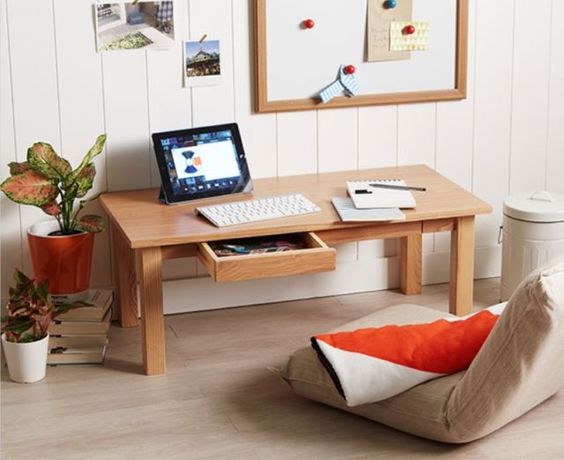 MESSAGE DESIGN
Reni Dyanasari
Dewi Silvialestari
PESAN PR
MERCEDES BENZ
MESSAGE DESIGN
RESEARCH
TYPES OF RESEARCH
RESEARCH CATEGORY
LANGKAH PENYUSUNAN KONSEP KREATIF PESAN
PANDUAN MENCAPAI TUJUAN MELALUI PESAN
PANDUAN MENCAPAI TUJUAN MELALUI PESAN
PANDUAN MENCAPAI TUJUAN MELALUI PESAN
KUALITAS DESAIN PESAN BAIK
MEMBANGUN DAN MEMPERTAHANKAN ATENSI
PR memikirkan bagaimana membagun dan mempertahankan atensi (dalam kurun waktu kampanye) melalui tulisan, gambar dan desain.
PRINSIP VISUAL
8 PRINSIP VISUAL
8 PRINSIP VISUAL
STRATEGI PESAN
HOMEWORK
Pilih 3 brand
Pelajari dan jelaskan logo, filosofi logo dan warna dominan dari brand tersebut
Demografi publik/ audiens
Sebutkan jenis bisnisnya (produk/ jasa apa saja)
Media komunikasi yang digunakan sebutkan sebanyak-banyaknya
Buat dlm ppt, dikumpulkan print dalam bertuk pdf. Format font dan spasi bebas.
Masing-masing orang memiliki file holder pribadi
TUGAS KELOMPOK 1
Buat prencananaan berdasarkan PR Planning Process
Review Pernyataan Misi
Menguji Keadaan Saat Ini
SWOT analysis
Data Collection
Primary Data (survey, interview, FGD)
Secondary Data 
Data Perusahaan (Terkait langsung dengan keadaan perusahaan saat ini)
Data Trend Terkini (Terkait minat perushaan, trend yang sesuai dengan publik  fenomena yang terjadi saat ini dll)
Analisi Data
Analisis dari data mentah yang dipaparkan pada poin sebelum ini
Menentukan Objective (1 tahun)
Mempersiapkan Goal (6 bulan 2x, terukur jelaskan cara pengukurannya)
Analisis Publik Prioritas (dari program)
Membangun Strategi: Merencanakan 1 program dan mendefinisikan program tersebut. Program harus memiliki dampak sosial yang baik.
Thank You